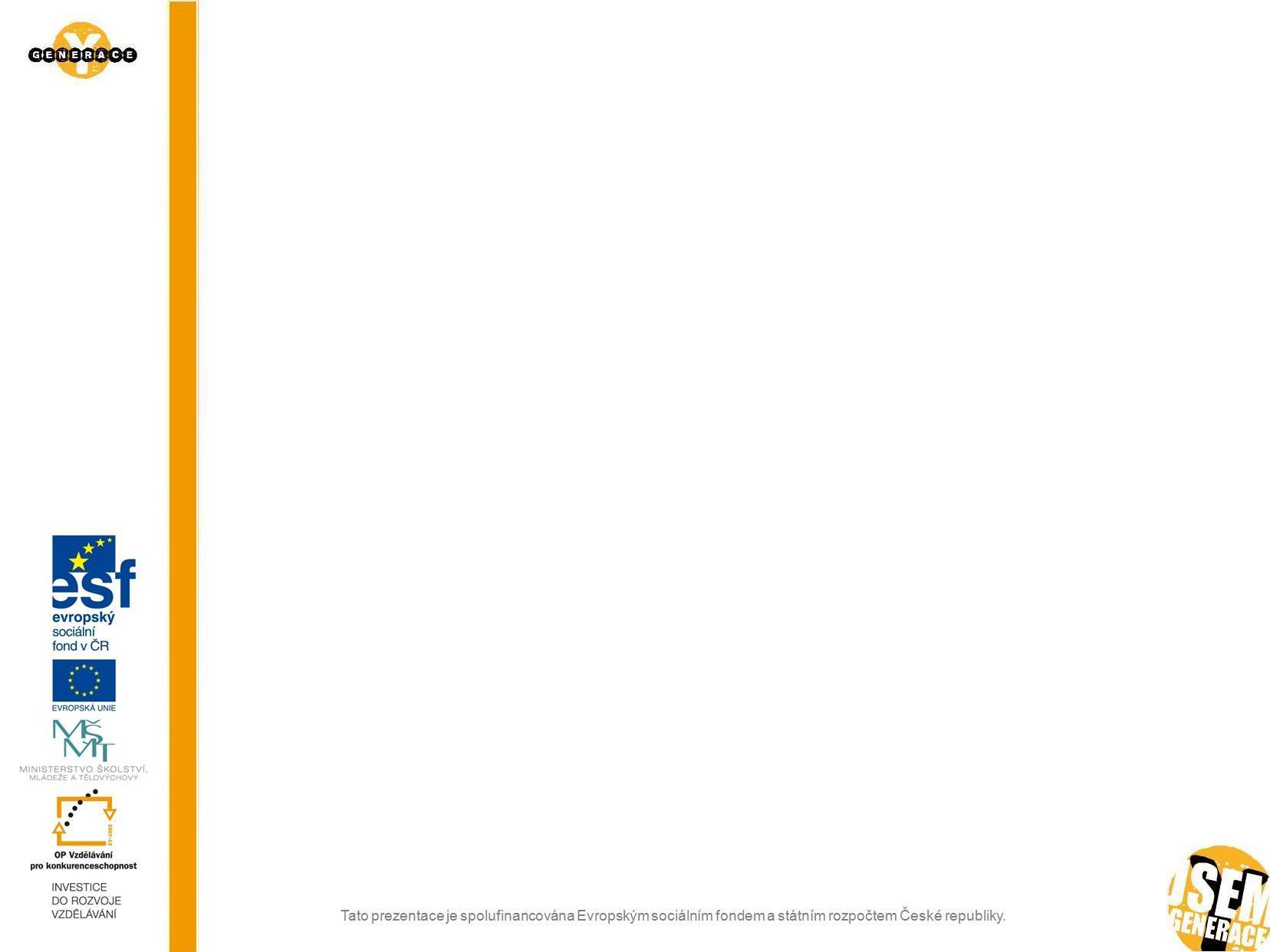 CERN – laboratoř (nejen) mikrosvěta
Mgr. Tomáš Sýkora, Ph.D.
Matematicko-fyzikální fakulta Univerzity Karlovy v Praze 

&

Společná laboratoř optiky 
Univerzity Palackého a Fyzikálního Ústavu Akademie Věd České Republiky v Olomouci
o co mi jde
ukázat vám, že ti lidé, kteří v životě prokazatelně přispěli rozvoji lidstva a lidství, tedy ti, kteří neparazitovali na společnosti a vytvářeli skutečné hodnoty, viděli smysl v investování do vědy a chápali nutnost spolupráce bez hranic

přiblížit vám, co je to CERN, čím se zabývá a proč je výjimečný
27.1.2012
Tomáš Sýkora: CERN - laboratoř (nejen) mikrosvěta
2
návrh společné laboratoře částicové fyziky
francouzský fyzik Louis de Broglie podal oficiální návrh na zřízení Evropské laboratoře na Evropské Kulturní Konferenci v Lausanne v roce 1949. (k.o.: kdo to byl de Broglie?)

další podnět přišel na 5. konferenci UNESCO General Conference ve Florencii v červnu 1950, kde americký nositel Nobelovy ceny Isidor Rabi navrhl resoluci UNESCO vyzývající „to assist and encourage the formation of regional research laboratories in order to increase international scientific collaboration…„
 
na mezivládní schůzce UNESCO v Paříži v prosinci 1951 byla přijata první rezoluce týkající se založení European Council for Nuclear Research. O dva měsíce později podepsalo 11 zemí souhlas se založením dočasné rady CERNu. Na 3. zasedání dočasné rady v říjnu  1952 byla vybrána Ženeva jako místo pro budoucí laboratoř. Tento výběr byl později ratifikován referendem organizovaným Ženevským kantonem v červnu 1953.
European Council for Nuclear Research = Conseil Européen pour la Recherche Nucléaire
27.1.2012
Tomáš Sýkora: CERN - laboratoř (nejen) mikrosvěta
3
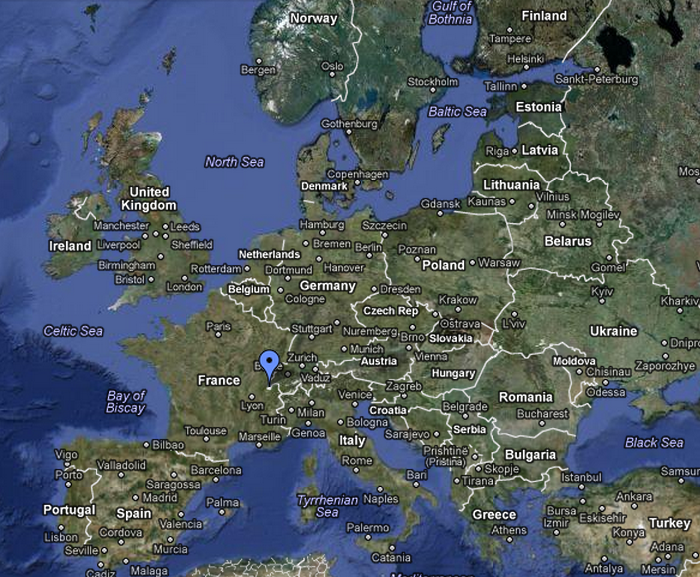 CERN
27.1.2012
Tomáš Sýkora: CERN - laboratoř (nejen) mikrosvěta
4
původní návrh de Broglieho obsahoval věty typu:
„… a laboratory or institution where it would be possible to do scientific work, but somehow beyond of the different participating states.“
„… this body could be endowed with more resources than national laboratories and could, consequently, undertake tasks… beyond their scope…“


a pozdější resoluce:

„… Collaboration could be easier due to the „true nature of science…“

„… this kind of cooperation would serve also other disciplines…“
27.1.2012
Tomáš Sýkora: CERN - laboratoř (nejen) mikrosvěta
5
částicová fyzika
částicová fyzika = struktura hmoty měřená pomocí srážek (protesty? Hess, Auger, …)
e
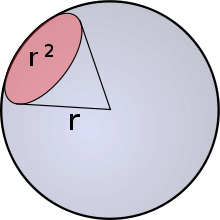 e
hmota
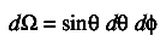 snažíme se popsat celý děj pomocí efektivní interakce (strukturní funkce F)
e
e
F
27.1.2012
Tomáš Sýkora: CERN - laboratoř (nejen) mikrosvěta
6
jdeme na to… 1954
první výkopové práce
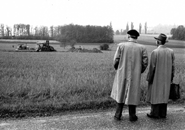 © CERN Photo
27.1.2012
Tomáš Sýkora: CERN - laboratoř (nejen) mikrosvěta
7
1954
prototyp magnetu 
pro Protonový Synchrotron (PS)
základy budovy SynchroCyklotronu (SC)
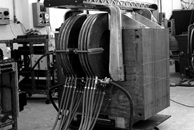 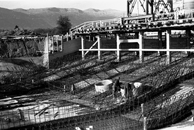 © CERN Photo
© CERN Photo
27.1.2012
Tomáš Sýkora: CERN - laboratoř (nejen) mikrosvěta
8
1955
první cívka pro SC
Wilsonova komora
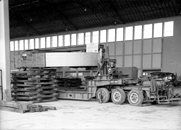 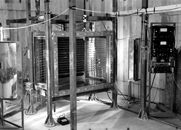 © CERN Photo
© CERN Photo
k.o.: co je to za komoru?
27.1.2012
Tomáš Sýkora: CERN - laboratoř (nejen) mikrosvěta
9
Wilsonova komora
positron, 1932 – Nobelova cena
kaon, 1953
27.1.2012
Tomáš Sýkora: CERN - laboratoř (nejen) mikrosvěta
10
1955
PS prstenec : základy
magnetická jednotka PS:  zmenšený model
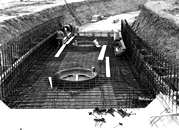 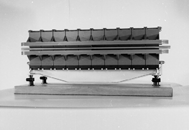 © CERN Photo
© CERN Photo
27.1.2012
Tomáš Sýkora: CERN - laboratoř (nejen) mikrosvěta
11
1955
první zasedání rady CERNu
položení základního kamene
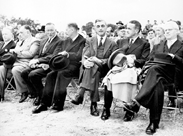 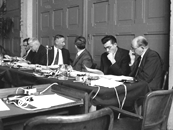 © CERN Photo
© CERN Photo
27.1.2012
Tomáš Sýkora: CERN - laboratoř (nejen) mikrosvěta
12
1956
výstavba prstence PS
dvojitá Wilsonova komora
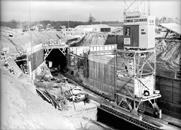 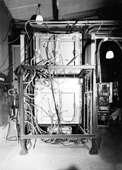 © CERN Photo
© CERN Photo
27.1.2012
Tomáš Sýkora: CERN - laboratoř (nejen) mikrosvěta
13
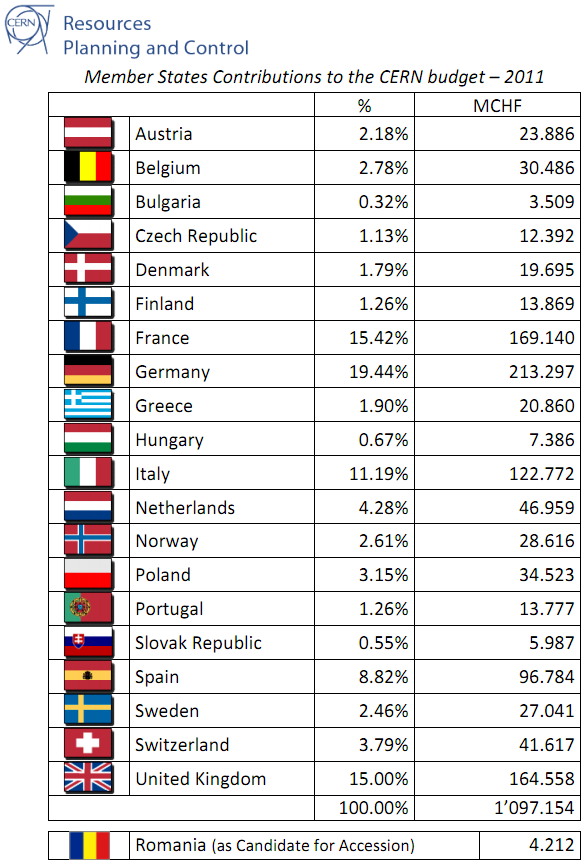 členské státy CERNu, 2011
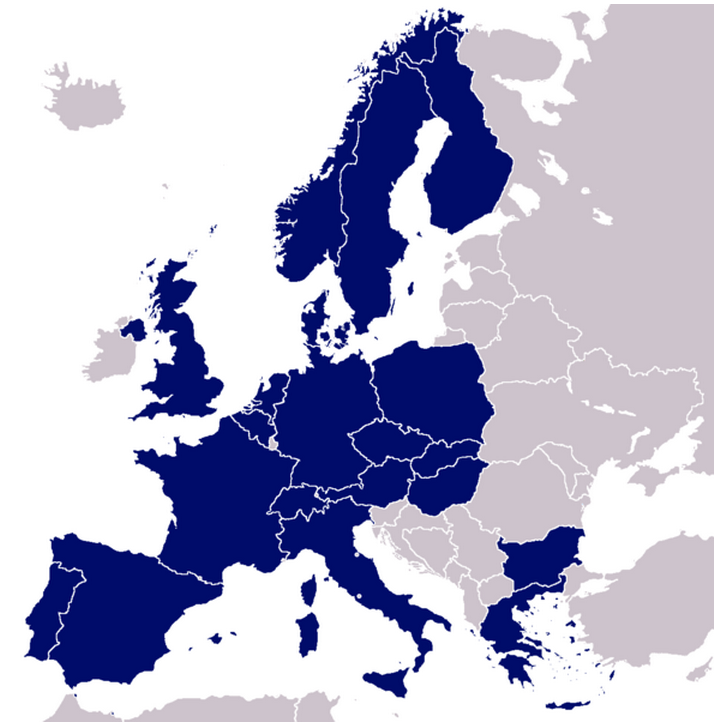 pozorovatelé: UNESCO, EU, Izrael, Turecko, USA, Japonsko, Rusko
27.1.2012
Tomáš Sýkora: CERN - laboratoř (nejen) mikrosvěta
14
dosavadní nejvýznamnější objevy/události spjaté s CERNem
1973: objev  neutrálních proudů of pomocí bublinkové komory Gargamelle
1983: objev intermediálních bozonů W± a Z0  experimenty UA1 a UA2
1989: určení počtu „lehkých“ rodin na LEPu 
1990: World Wide Web – Tim Berners-Lee
1995: vytvoření atomů antivodíku, experiment PS210
1999: objev přímého CP narušení, experiment NA48 
2010: izolace 38 atomů antivodíku
2011: udržení antivodíku po dobu více než 15 minut

1984 Carlo Rubia a Simon van der Meer získali Nobelovu cenu za postupy vedoucí k objevu intermediálních bozonů 
1992 Georges Charpak získal Nobelovu cenu za vynález a vývoj detektorů částic, zejména multiwire proportional chamber
27.1.2012
Tomáš Sýkora: CERN - laboratoř (nejen) mikrosvěta
15
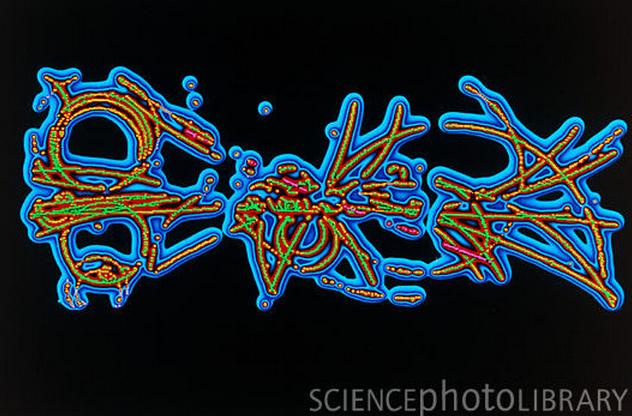 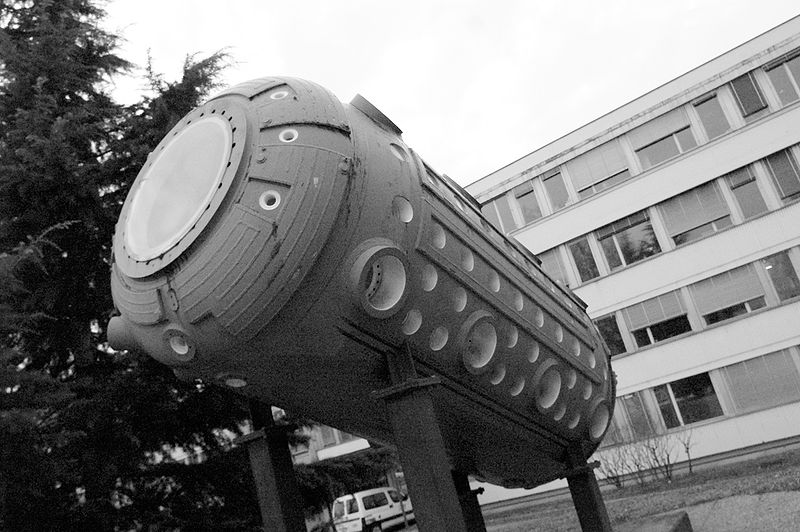 k.o.: kdo je Gargamelle? A kdo Gargamel? A  François Rabelais?
27.1.2012
Tomáš Sýkora: CERN - laboratoř (nejen) mikrosvěta
16
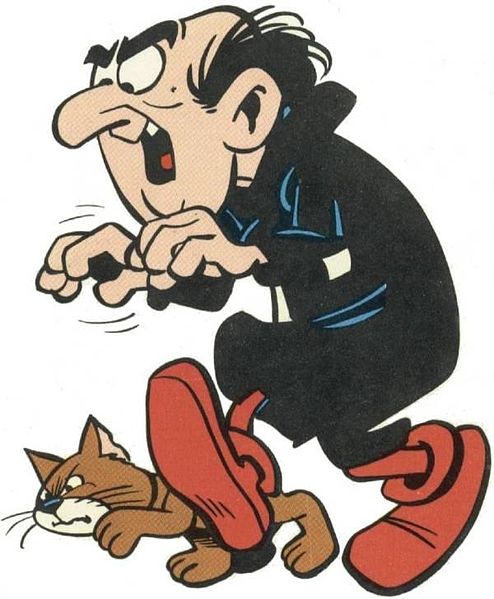 mohl by to být i Gargamel… ten taky hledal a chytal malé modré šmudly…
27.1.2012
Tomáš Sýkora: CERN - laboratoř (nejen) mikrosvěta
17
LHC
the Lord of the rings
27.1.2012
Tomáš Sýkora: CERN - laboratoř (nejen) mikrosvěta
18
abychom mohli srážet potřebujeme urychlovač…
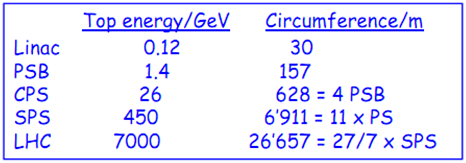 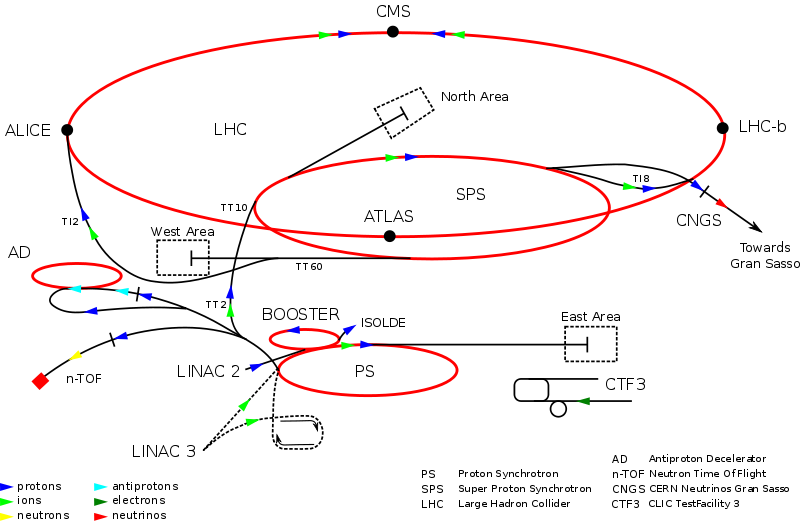 max. faktor 20
due to magnets
27.1.2012
Tomáš Sýkora: CERN - laboratoř (nejen) mikrosvěta
19
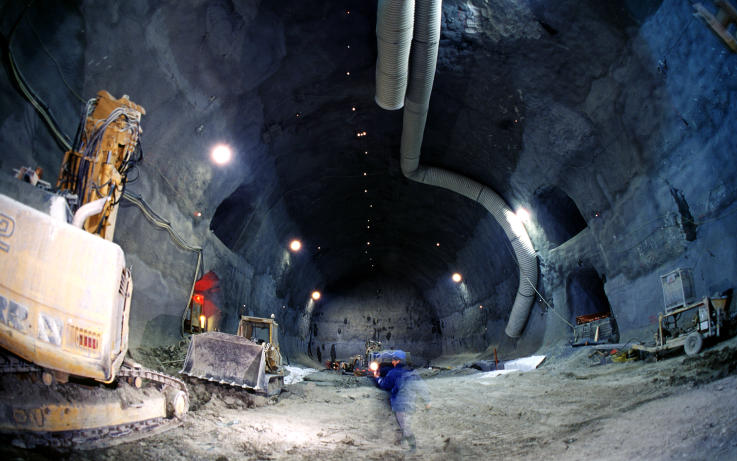 27.1.2012
Tomáš Sýkora: CERN - laboratoř (nejen) mikrosvěta
20
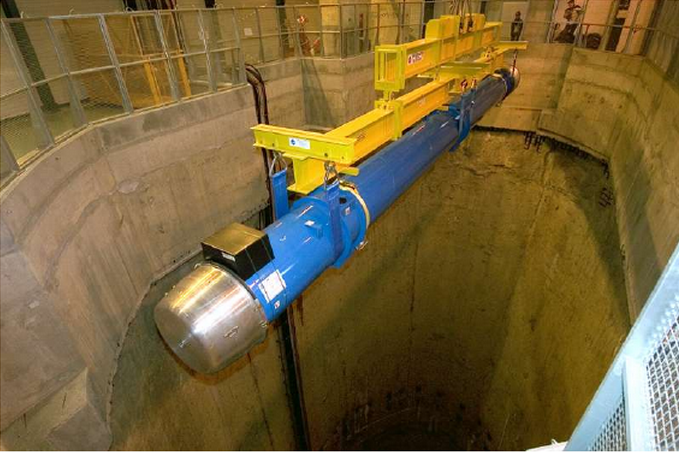 dipól frčí dolů
27.1.2012
Tomáš Sýkora: CERN - laboratoř (nejen) mikrosvěta
21
a finálně
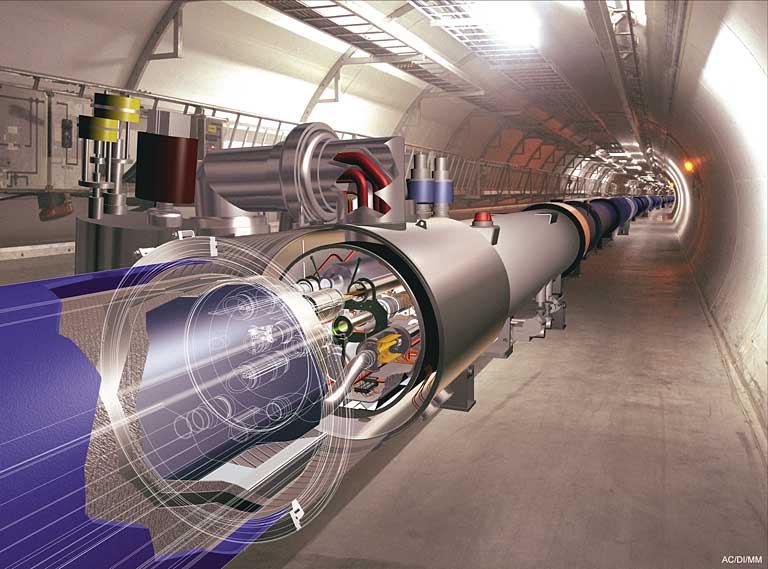 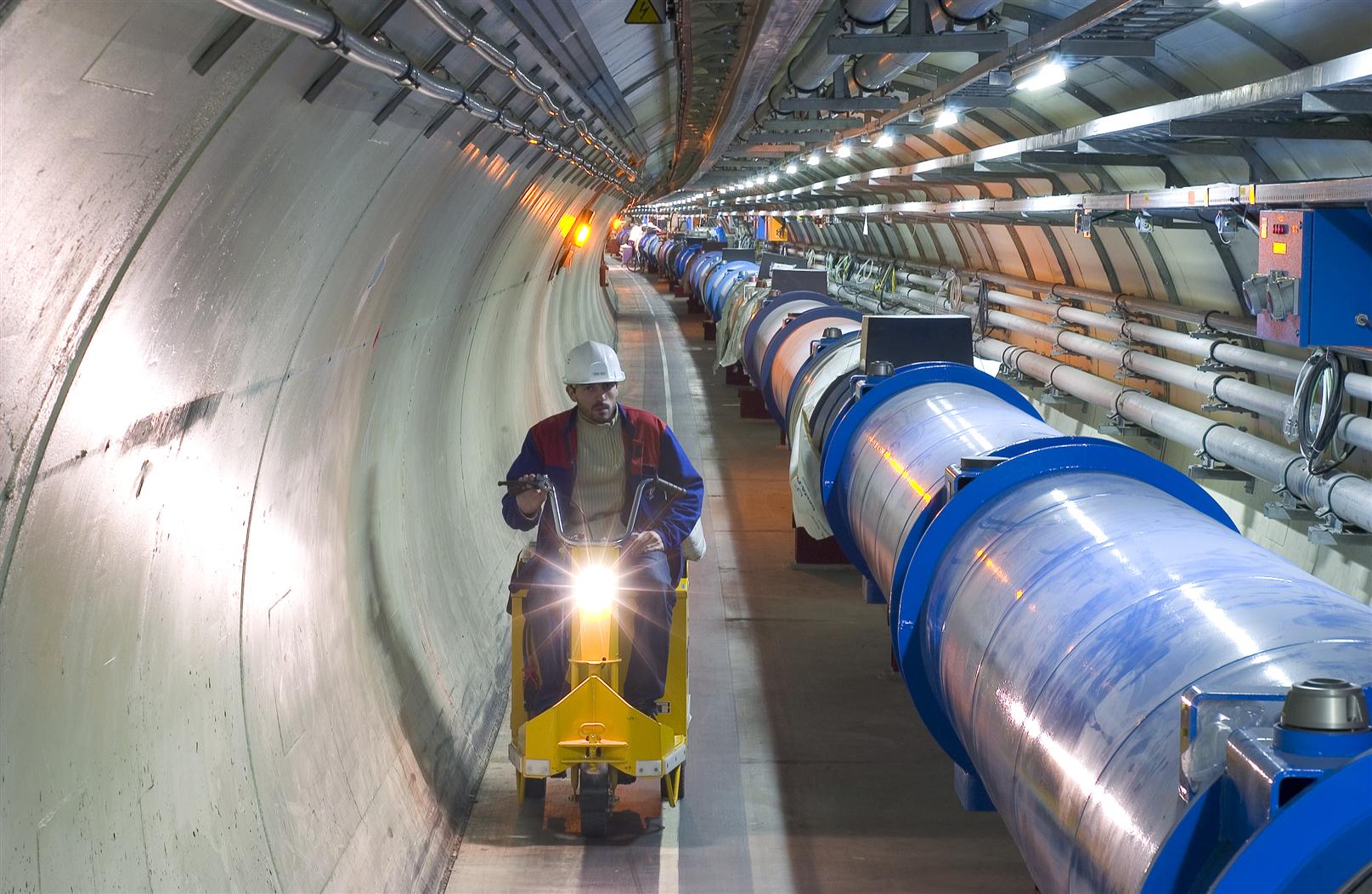 27.1.2012
Tomáš Sýkora: CERN - laboratoř (nejen) mikrosvěta
22
tak urychlovač máme, jdeme srážet…
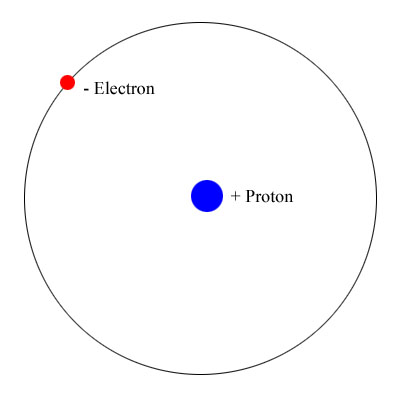 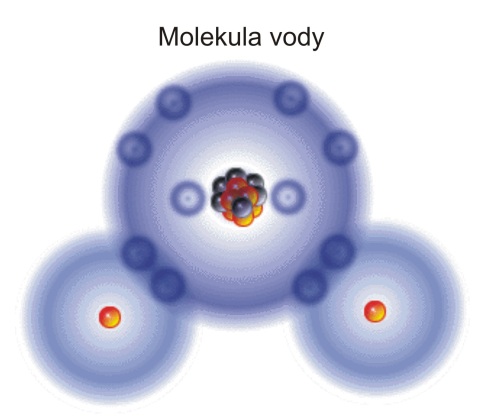 elektron
proton
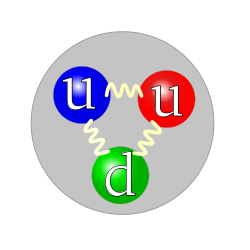 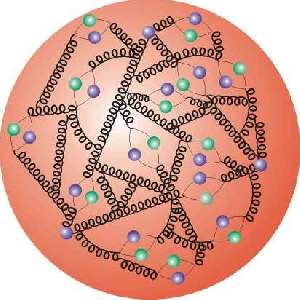 27.1.2012
Tomáš Sýkora: CERN - laboratoř (nejen) mikrosvěta
23
proton – protonové srážky
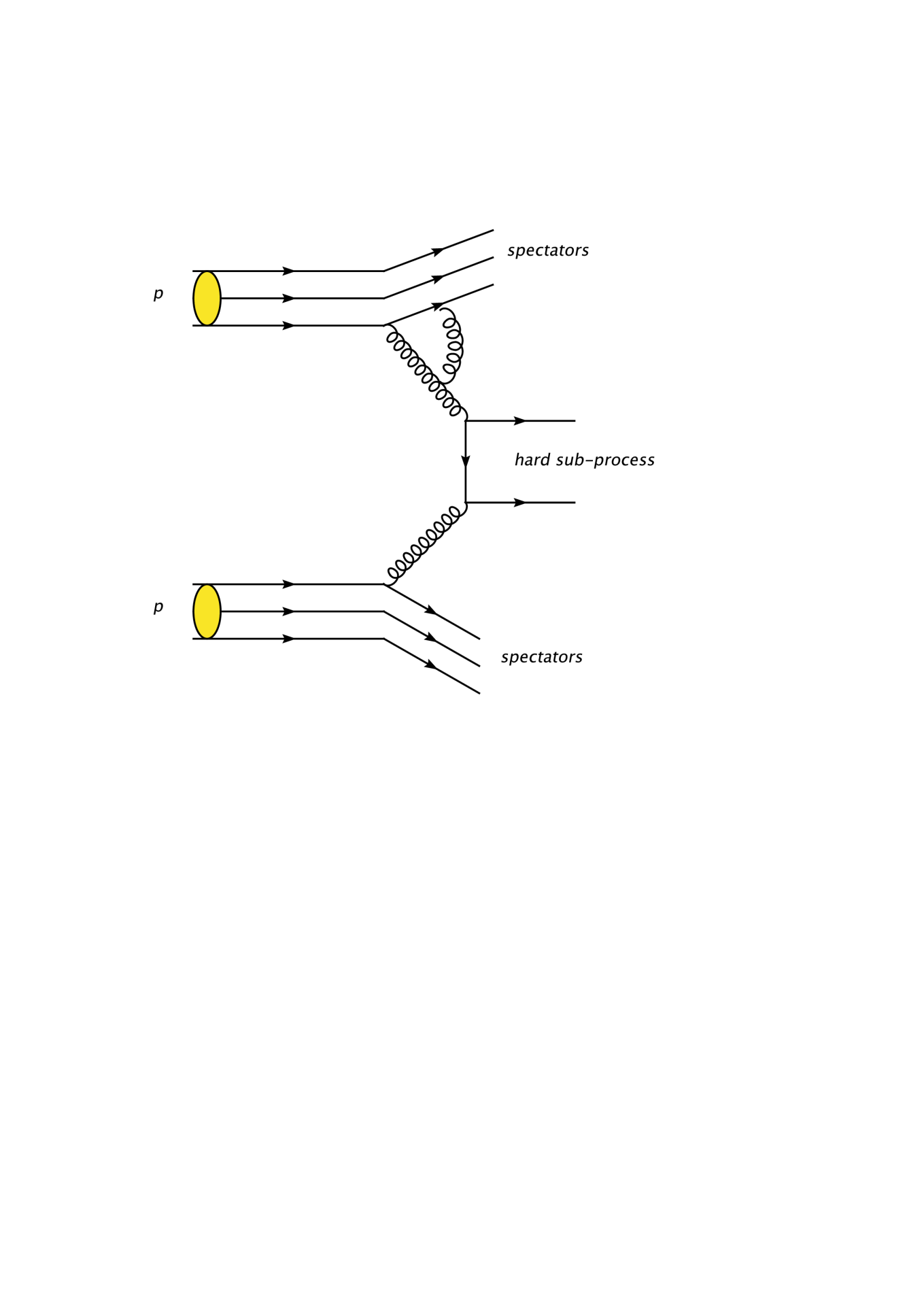 27.1.2012
Tomáš Sýkora: CERN - laboratoř (nejen) mikrosvěta
24
tak jsme částice srazili
27.1.2012
Tomáš Sýkora: CERN - laboratoř (nejen) mikrosvěta
25
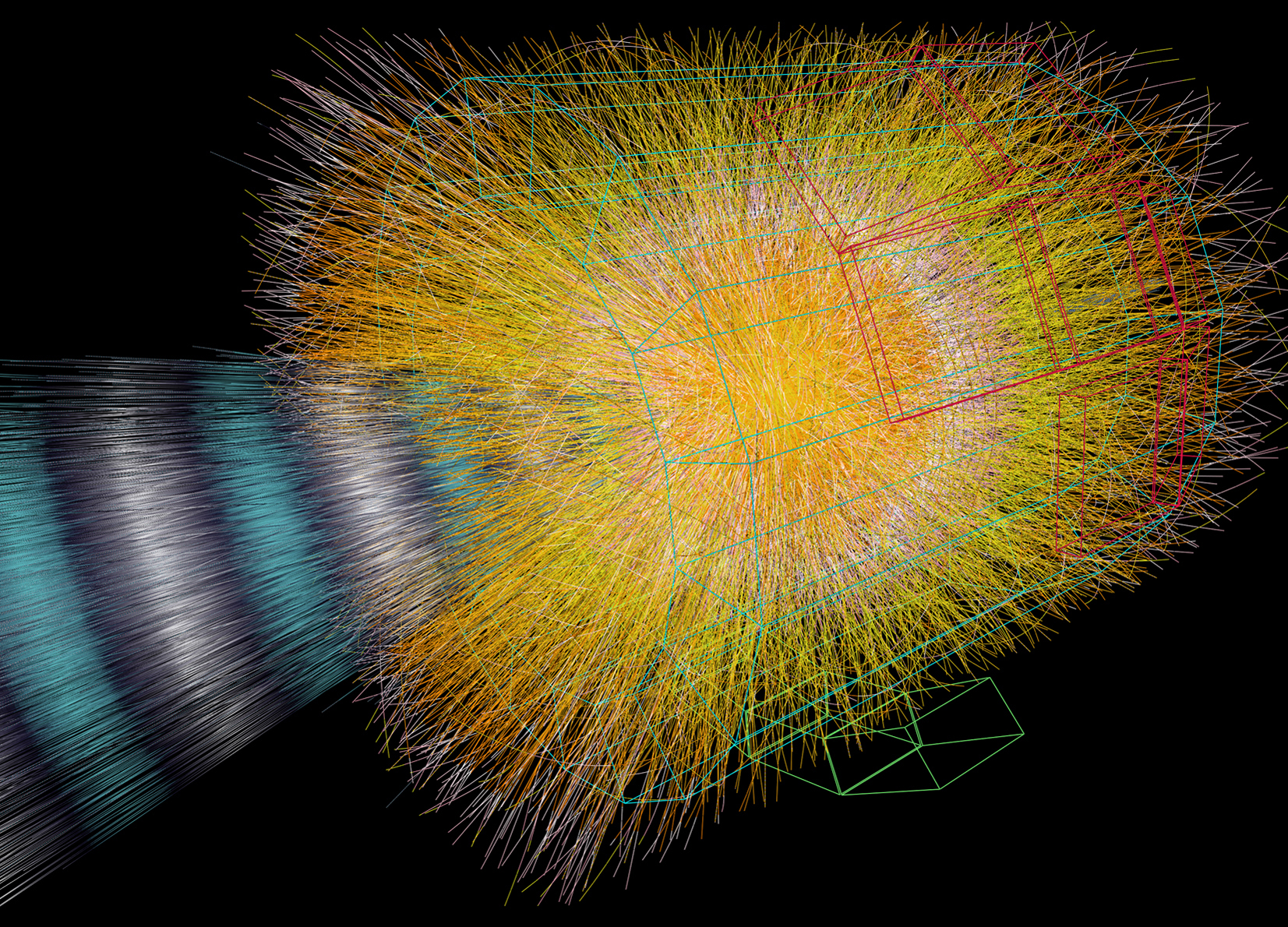 27.1.2012
Tomáš Sýkora: CERN - laboratoř (nejen) mikrosvěta
26
ano… to nebyla srážka dvou protonů, ale dvou jader olova  
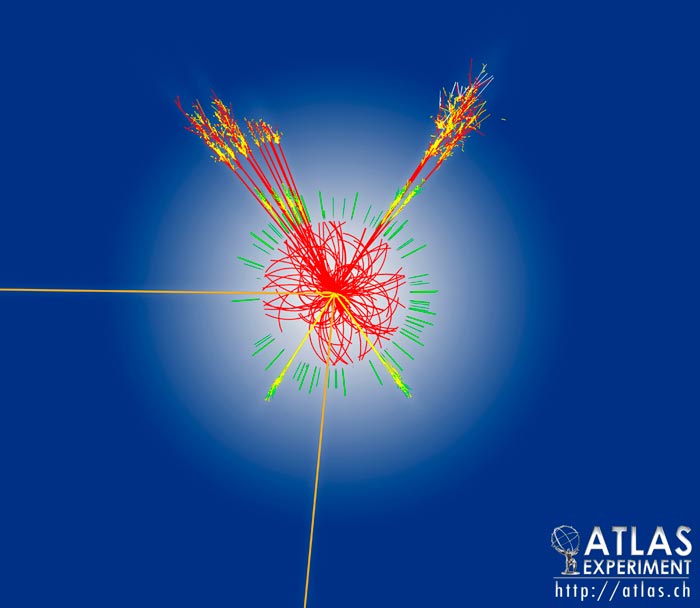 27.1.2012
Tomáš Sýkora: CERN - laboratoř (nejen) mikrosvěta
27
a… nyní potřebujeme detekovat produkty srážek

potřebujeme detektory
27.1.2012
Tomáš Sýkora: CERN - laboratoř (nejen) mikrosvěta
28
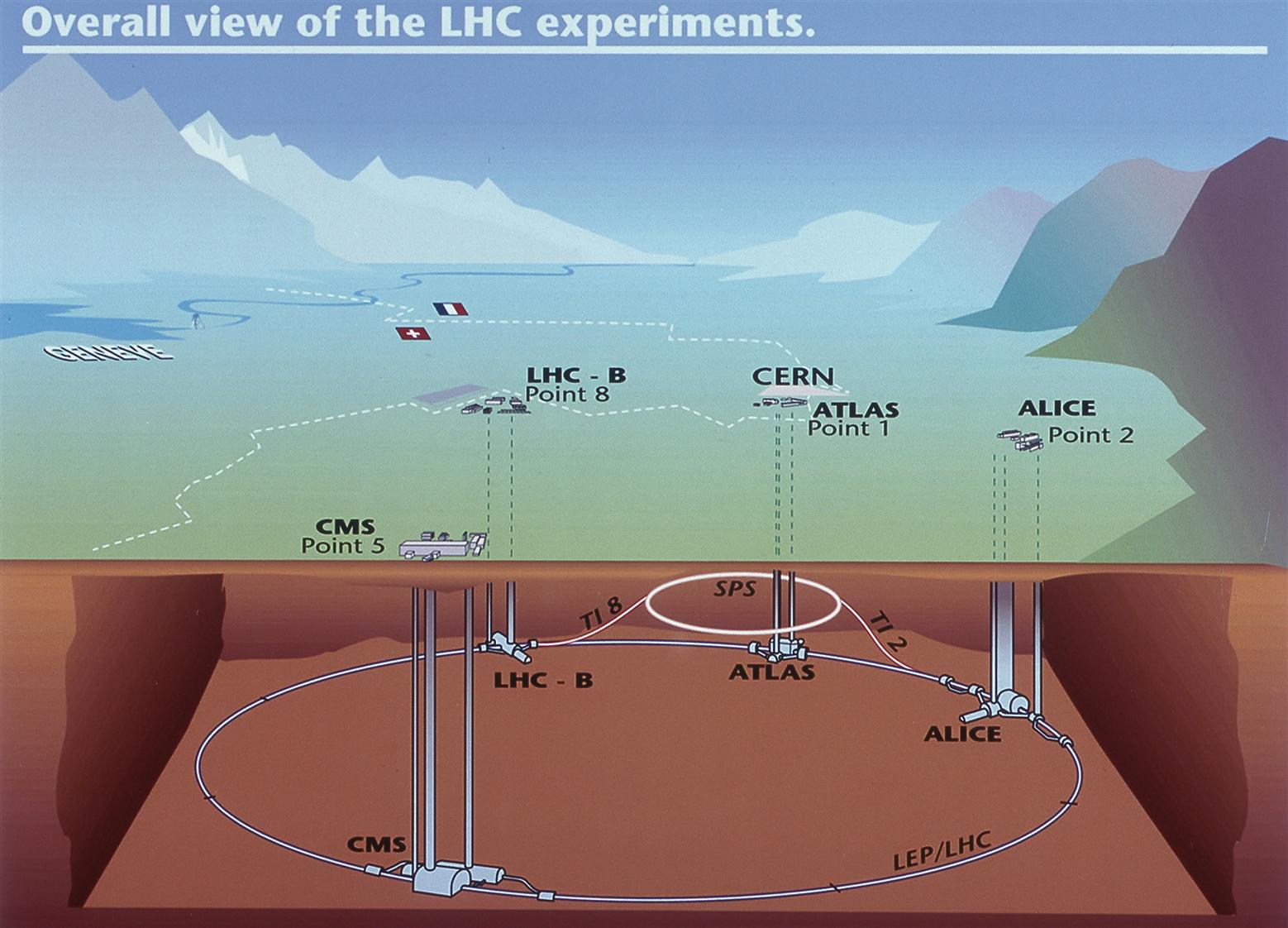 27.1.2012
Tomáš Sýkora: CERN - laboratoř (nejen) mikrosvěta
29
letecký pohled na Point-1 (ATLAS)
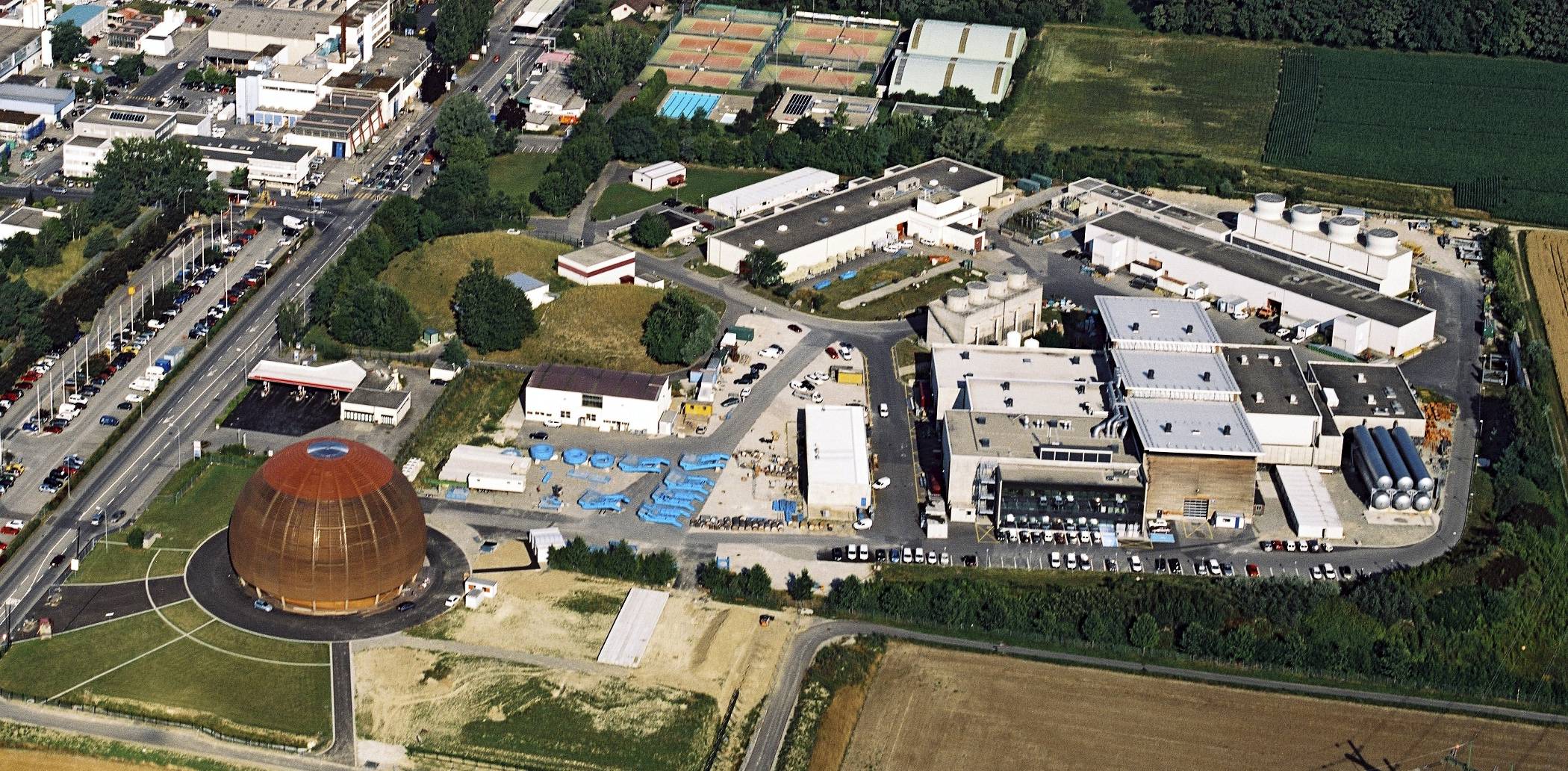 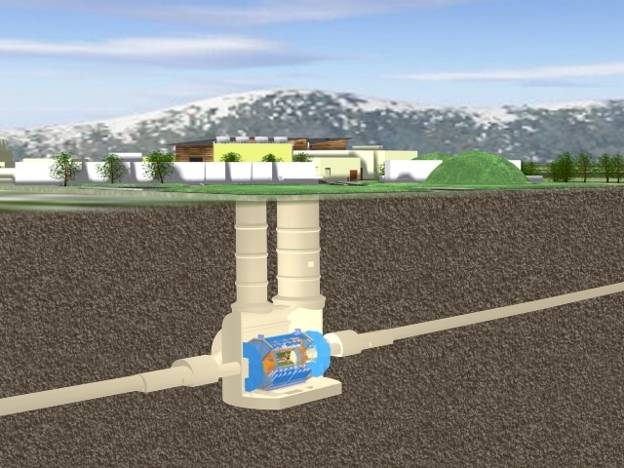 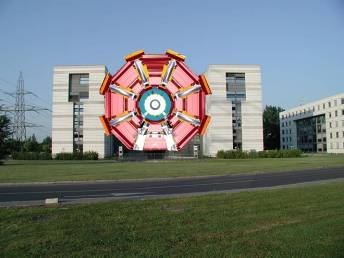 27.1.2012
Tomáš Sýkora: CERN - laboratoř (nejen) mikrosvěta
30
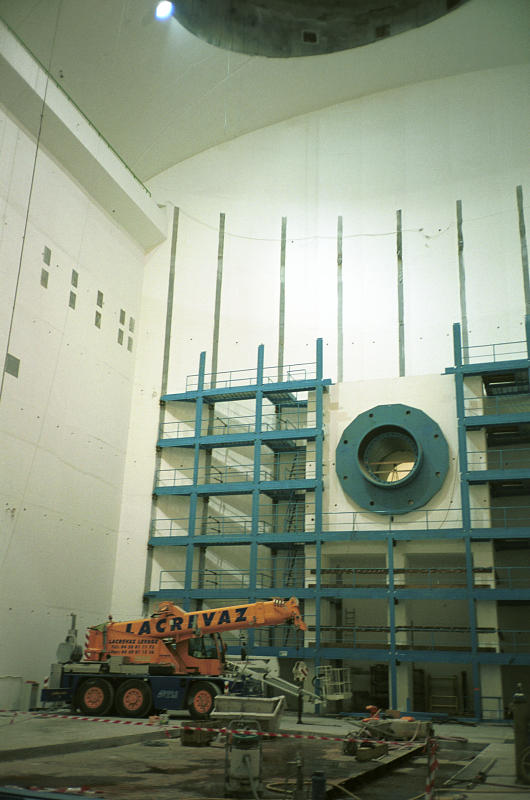 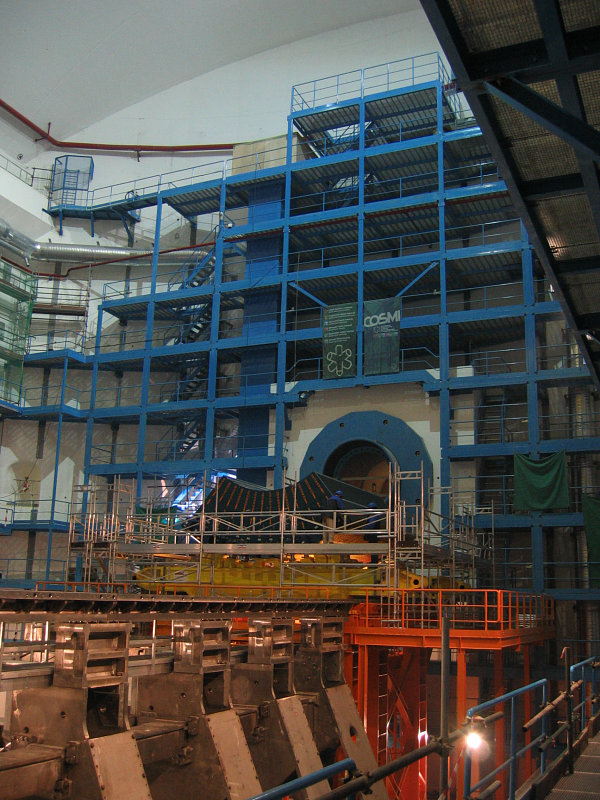 stavíme
27.1.2012
Tomáš Sýkora: CERN - laboratoř (nejen) mikrosvěta
31
2004
2003
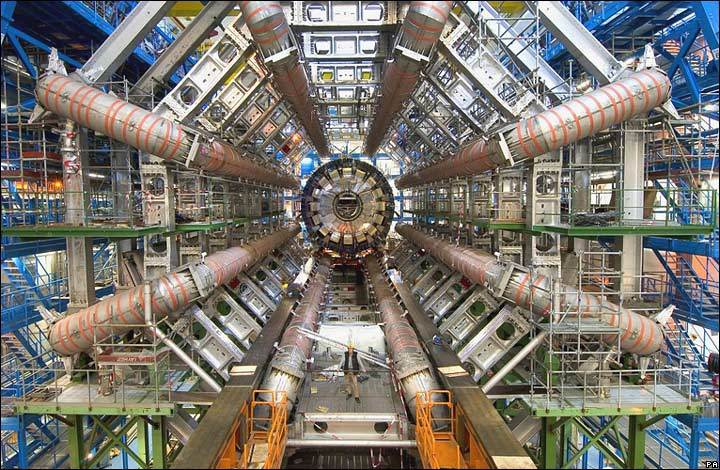 a stavíme…
27.1.2012
Tomáš Sýkora: CERN - laboratoř (nejen) mikrosvěta
32
délka  : ~45 m 
poloměr  : ~12 m 
váha : ~ 7000 tons
počet kanálů : ~ 108
~ 3000 km kabeláže
detektor ATLAS
27.1.2012
Tomáš Sýkora: CERN - laboratoř (nejen) mikrosvěta
33
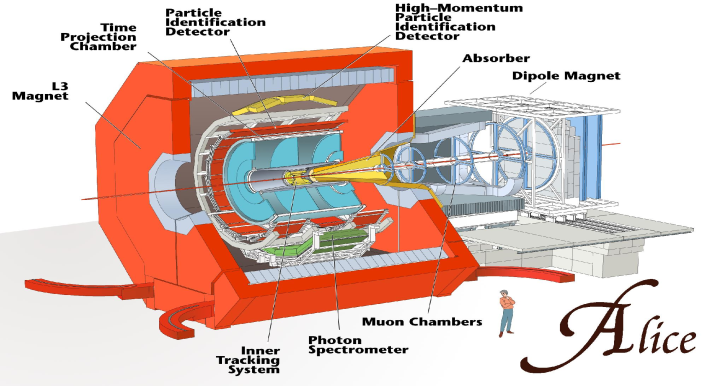 CMS
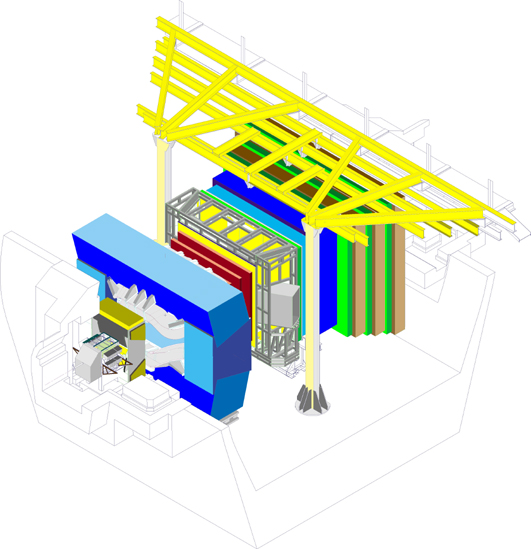 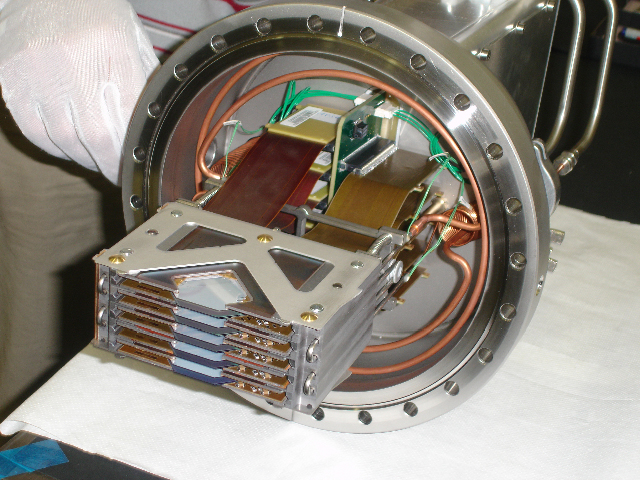 TOTEM
LHCb
27.1.2012
Tomáš Sýkora: CERN - laboratoř (nejen) mikrosvěta
34
CMS – Compact Muon Solenoid
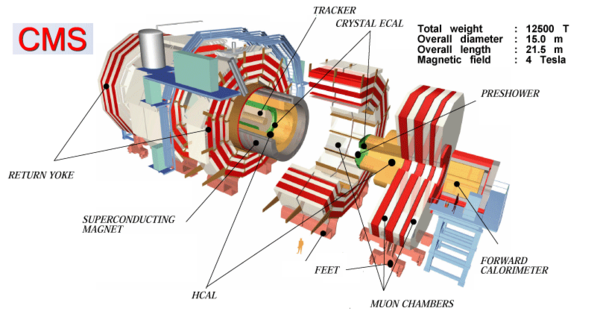 hlavní cíle (v podstatě stejné jako ATLAS):
fyzika na TeV škále 
objev Higgsova bosonu 
teorie „za“ Standardním Modelem, jako supersymetrie či extra dimenze
srážky těžkých iontů
27.1.2012
Tomáš Sýkora: CERN - laboratoř (nejen) mikrosvěta
35
průřez CMS
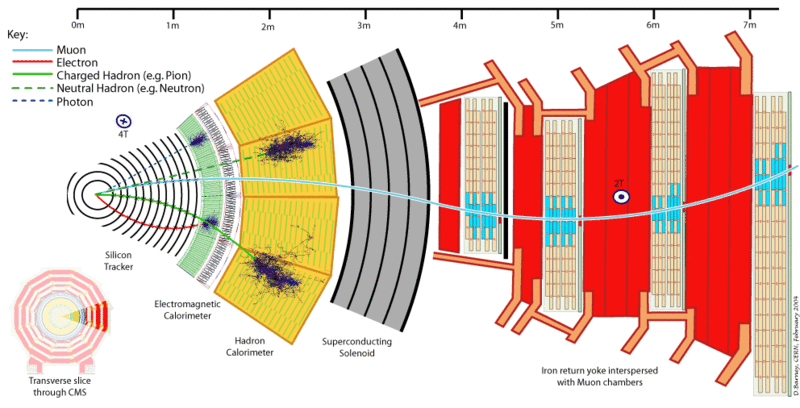 27.1.2012
Tomáš Sýkora: CERN - laboratoř (nejen) mikrosvěta
36
LHCb
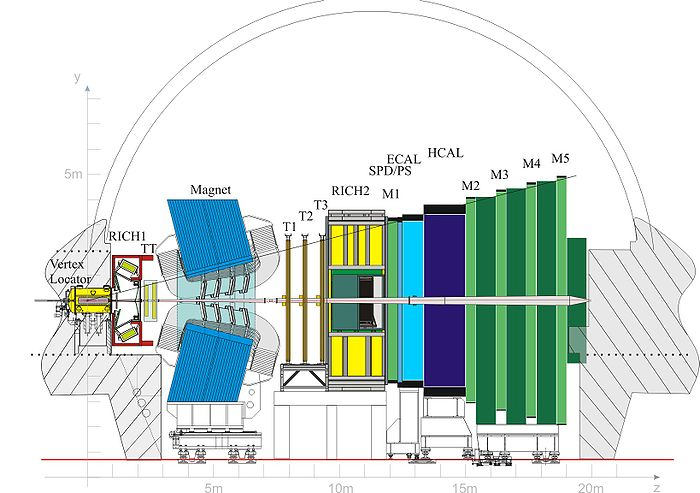 B fyzika, např.
měření rozpadu Bs → μ+ μ- decay.
měření předo-zadní asymetrie mionového páru v rozpadu Bd → K*  μ+ μ-. Tento proces neexistuje na stromové úrovni ve Standardním modelu (tzv. box diagram a smyčkové Feynmanovy diagramy) -> výsledek může být silně modifikován případnou novou fyzikou
CP narušení a další
27.1.2012
Tomáš Sýkora: CERN - laboratoř (nejen) mikrosvěta
37
ALICE – A Large Ion Collider Experiment
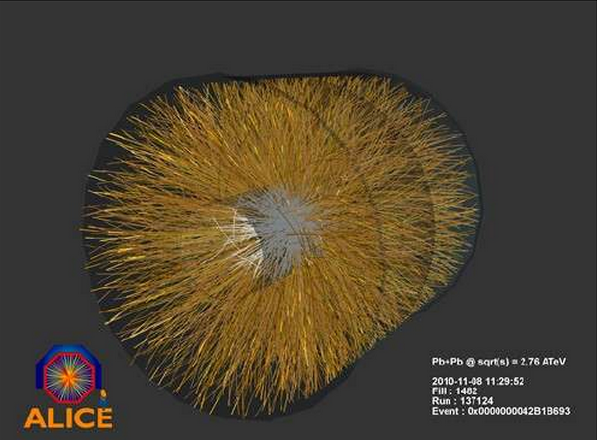 ALICE je detektor optimalizovaný pro srážky těžkých iontů – jader olova. 
Těžišťová energie je 2.76 TeV na nukleon. Výsledná teplota a hustota energie by měly být dostatečné pro generování kvark-gluonové plasmy (pokračování experimetů na RHICu )
2.2.2012
Tomáš Sýkora: O částicích a mikrosvětě
38
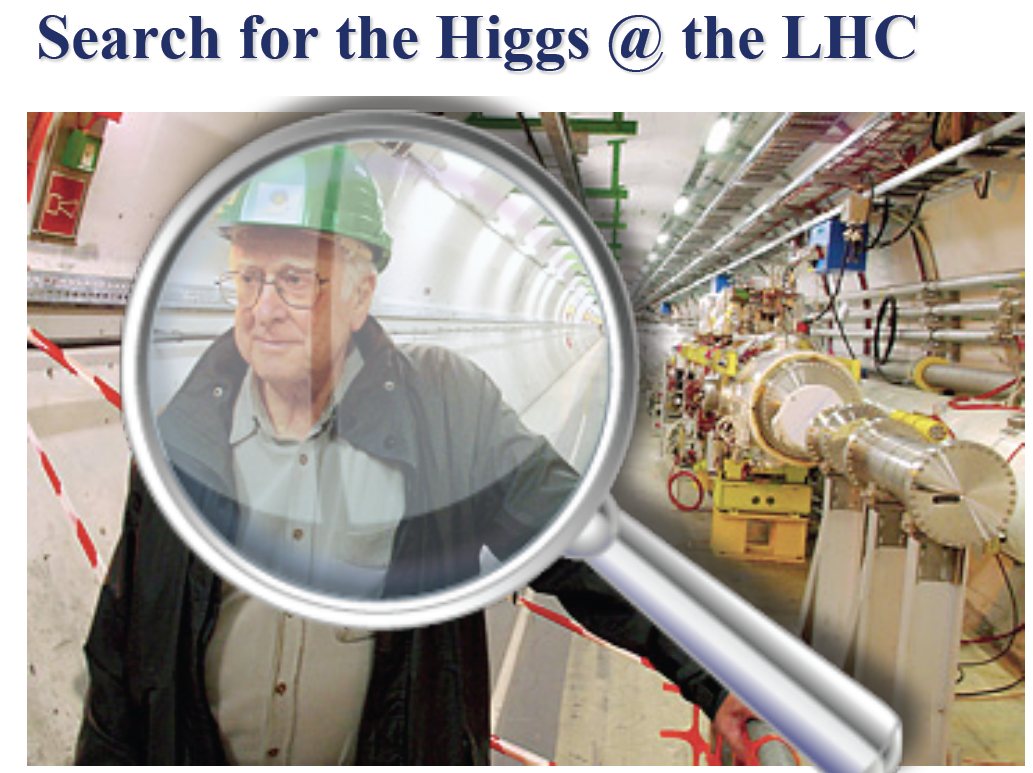 hl
hledá se higgs…
27.1.2012
Tomáš Sýkora: CERN - laboratoř (nejen) mikrosvěta
39
svazky protonů se budou srážet 800x106–krát za sekundu
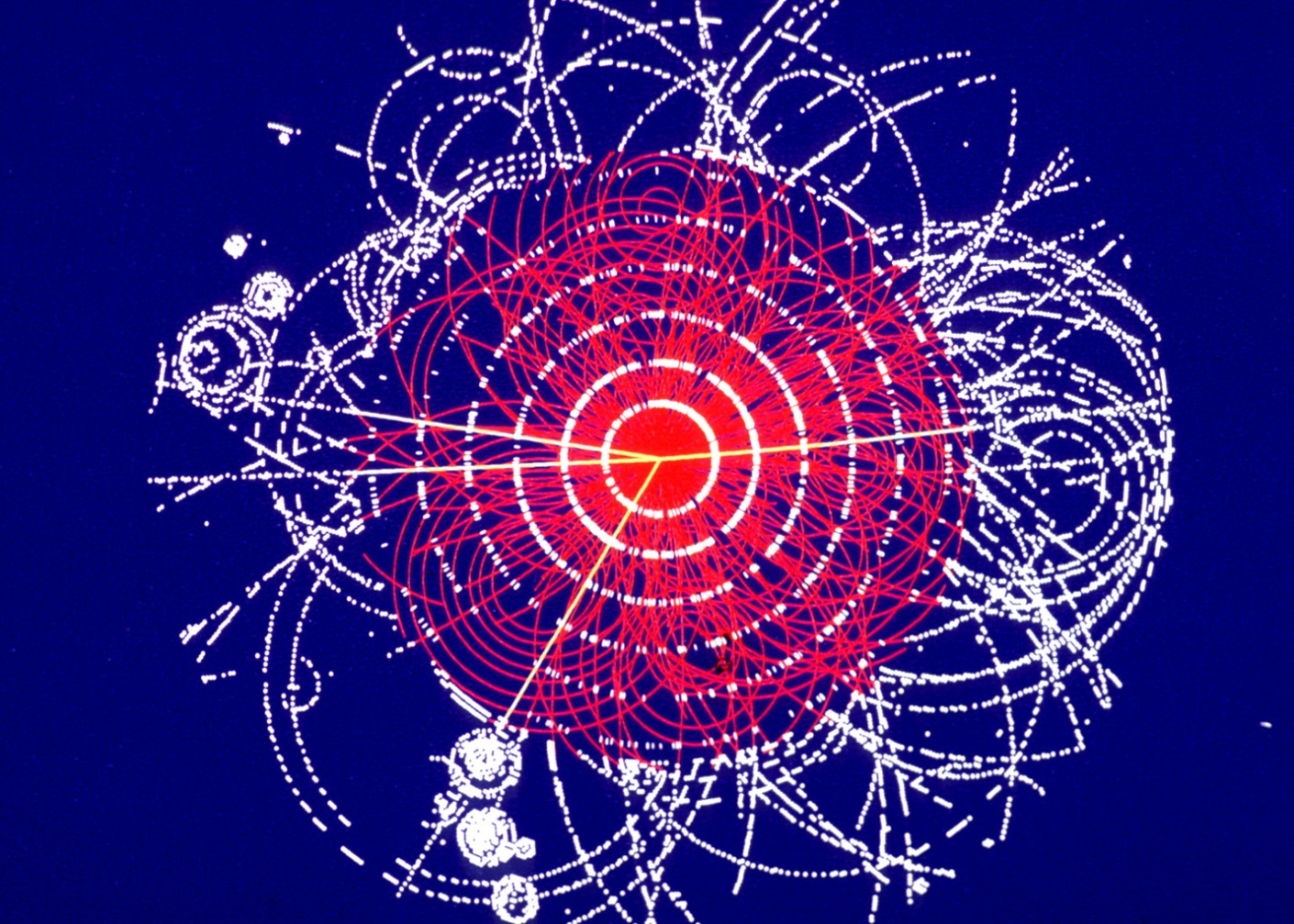 očekáváme 1 Higgs na 1 x 1013 událostí
27.1.2012
Tomáš Sýkora: CERN - laboratoř (nejen) mikrosvěta
40
1 Megabyte (1MB)
digitální fotografie 

1 Gigabyte (1GB) 
= 1000MB
film na DVD

1 Terabyte (1TB)
= 1000GB
celosvětová produkce knih 

1 Petabyte (1PB)
= 1000TB
data za 1 rok z 1 LHC experimentu 

1 Exabyte (1EB)
= 1000 PB
Množství informací vyprodukovaných na světě za celý rok
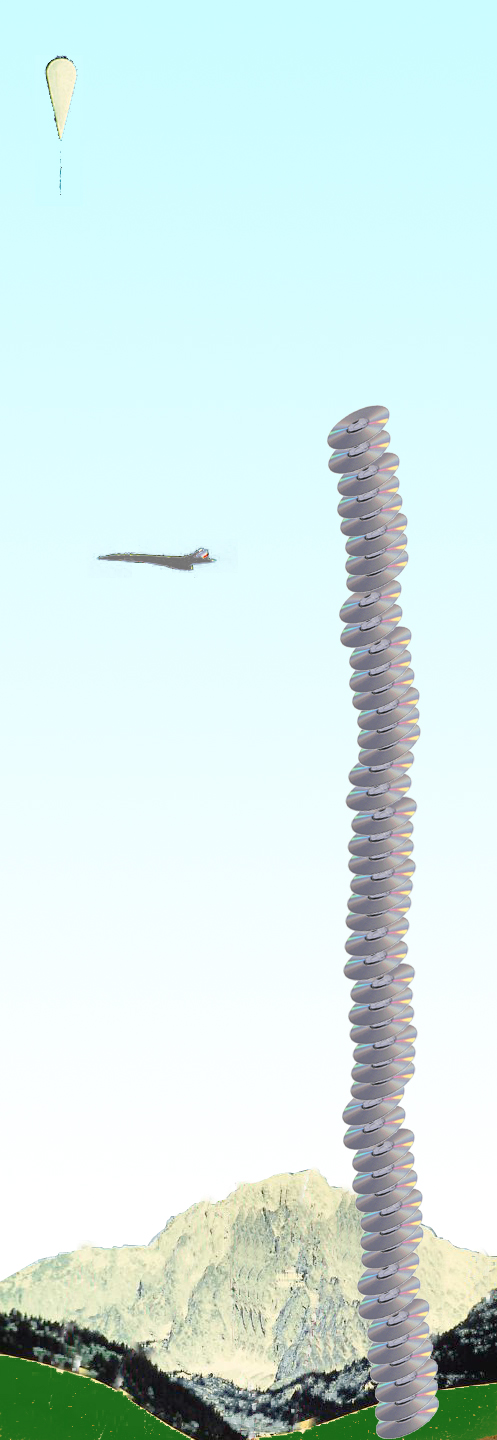 Balón
(30 Km)
LHC data
CD s daty z LHC
za 1 rok!
(~ 20 Km)
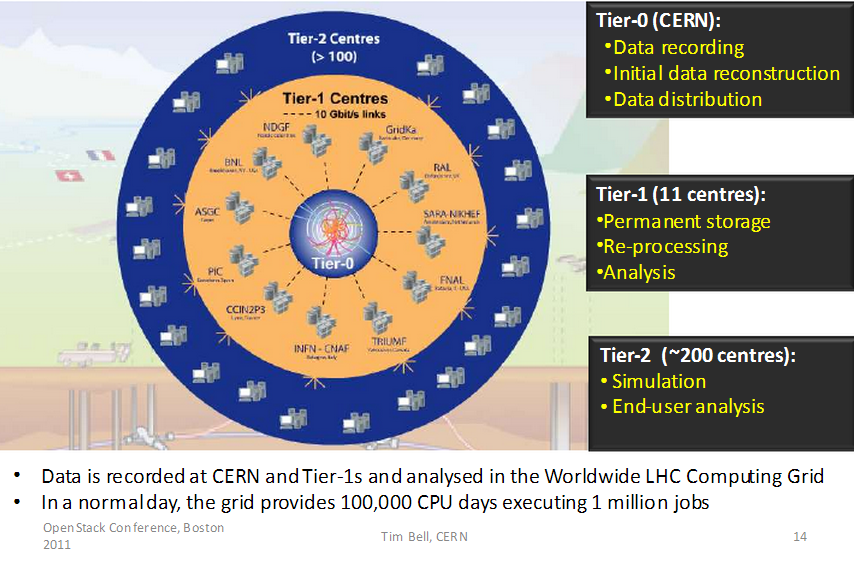 Concorde
(15 Km)
více nežli
1 tisícina světové produkce
40 miliónů srážek za sekundu
 po  výběru se zaznamená 100 zajímavých srážek za sekundu
 1 srážka ~ 1 Megabyte, zápis 0.1 Gigabyte/sec
 1010 zaznamenaných srážek za rok  = 10  Petabyte/rok
Mt. Blanc
(4.8 Km)
2.2.2012
Tomáš Sýkora: O částicích a mikrosvětě
41
www
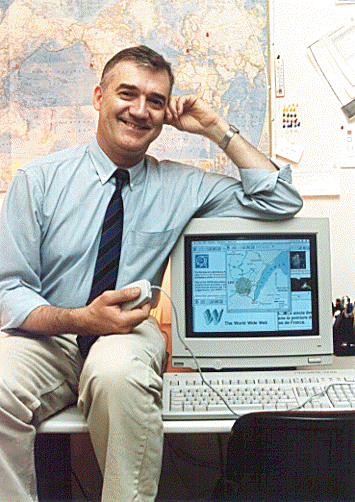 Tim Berners-Lee a Robert Cailliau navrhli v roce 1990 použití hypertextu "... to link and access information of various kinds as a web of nodes in which the user can browse at will…"
2.2.2012
Tomáš Sýkora: O částicích a mikrosvětě
42
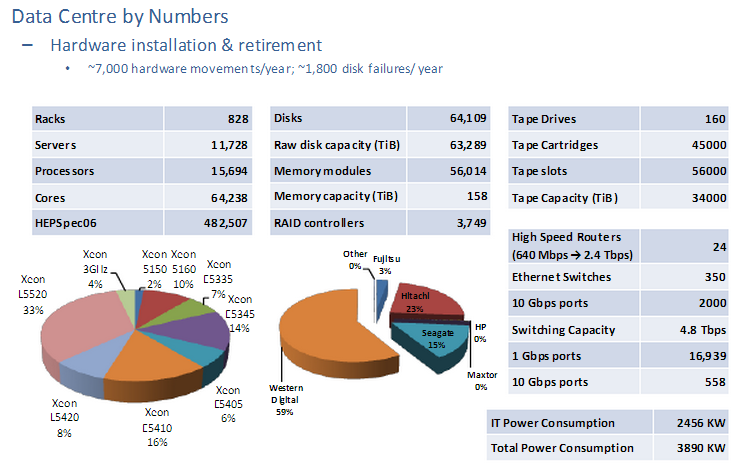 27.1.2012
Tomáš Sýkora: CERN - laboratoř (nejen) mikrosvěta
43
Olomouc v CERNu
Libor Nožka, Petr Hamal, Karel Černý – Geant4 simulace a analýza
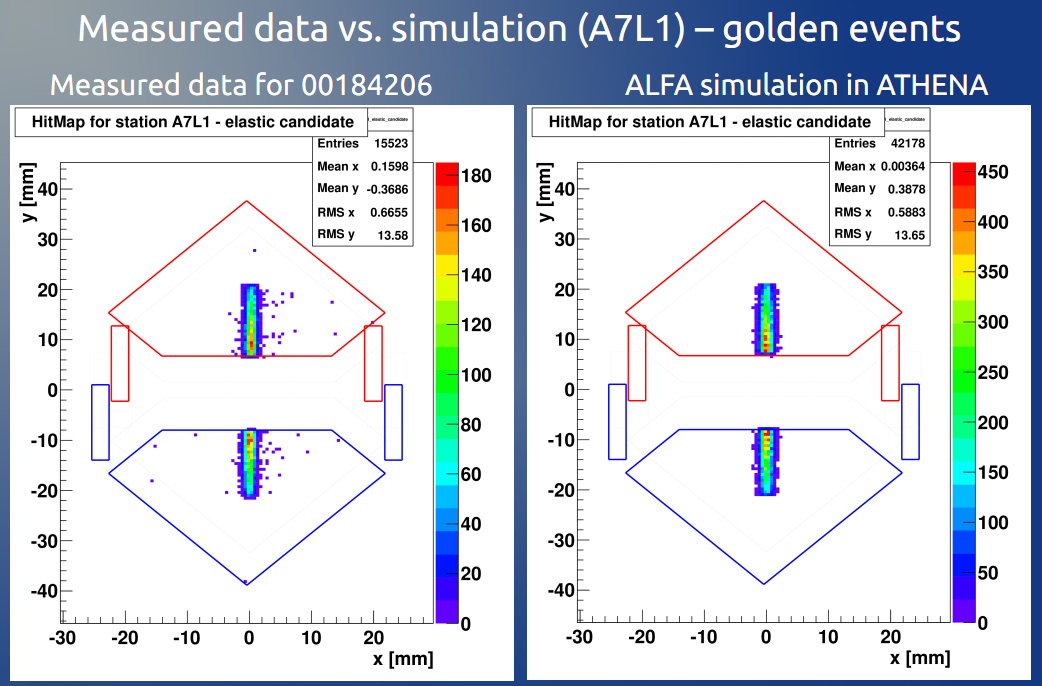 27.1.2012
Tomáš Sýkora: CERN - laboratoř (nejen) mikrosvěta
44
Geant – GEometry ANd Tracking
GEANT je simulační program, který se využívá nejen v částicové fyzice…
příklad z lékařství: aplikace GATE
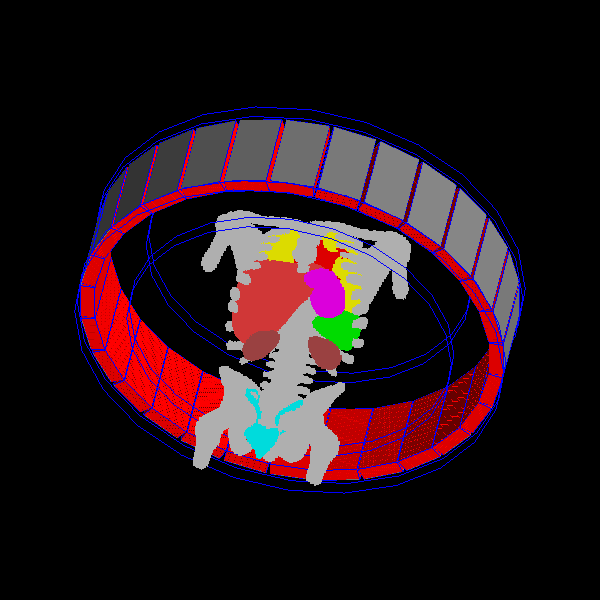 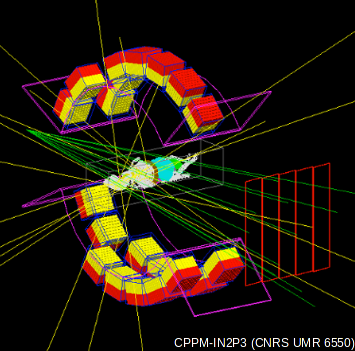 27.1.2012
Tomáš Sýkora: CERN - laboratoř (nejen) mikrosvěta
45
perlička – produkce černých děr
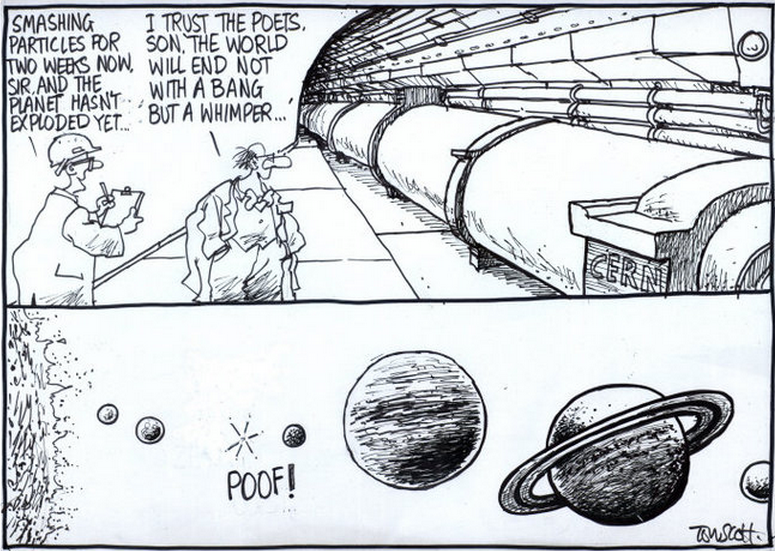 27.1.2012
Tomáš Sýkora: CERN - laboratoř (nejen) mikrosvěta
46
pár slov na závěr
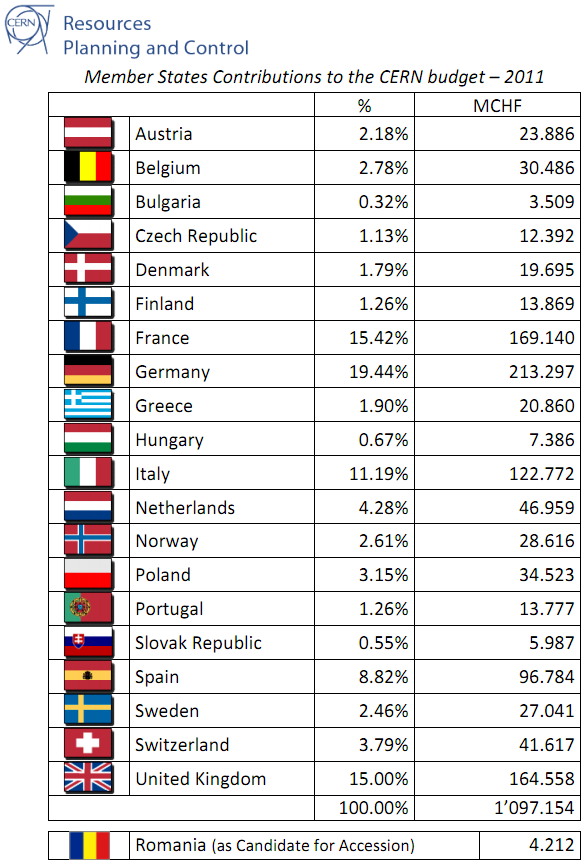 jsme na akademické půdě…


Národ, který nerozvíjí vědu, se mění v kolonii.“
                           Frédéric Joliot-Curie
                
Spolu s manželkou Irenou objevili umělou radioaktivitu a dostali za to Nobelovu cenu
k.o.:  Jak dlouho 
by mohla Česká Republika platit CERNské příspěvky 
za všechny státy, 
pokud by peníze ztracené v arbitrážích takto investovala?(berme kurz CZK:CHF ~ 21:1)
27.1.2012
Tomáš Sýkora: CERN - laboratoř (nejen) mikrosvěta
47
doufám, že jsem splnil svůj cíl
ukázat vám, že ti lidé, kteří v životě prokazatelně přispěli rozvoji lidstva a lidství, tedy ti, kteří neparazitovali na společnosti a vytvářeli skutečné hodnoty, viděli smysl v investování do vědy a chápali nutnost spolupráce bez hranic

přiblížit vám, co je to CERN, čím se zabývá a proč je výjimečný
rád bych dodal, že v žádném případě si nedovolím tvrdit, že částicová fyzika je ten nejdůležitější obor na světě, ačkoliv zkoumá to nejzákladnější: stavební elementy světa 

svět je fantasticky rozmanitý, plný oborů, které se nedají jednoduše popsat, i když bychom strukturu hmoty objevili – chemie, biologie, lékařství, filozofie…

doufejme, že lidstvo pochopí důležitost základního výzkumu (a zbaví se různých nepoučitelných vůdců a „důležitých“ všeználků) a naše již dost teplá a zplundrovaná planeta nám dá šanci se napravit a poznat ji, mikrosvět i samotný Vesmír.
27.1.2012
Tomáš Sýkora: CERN - laboratoř (nejen) mikrosvěta
48
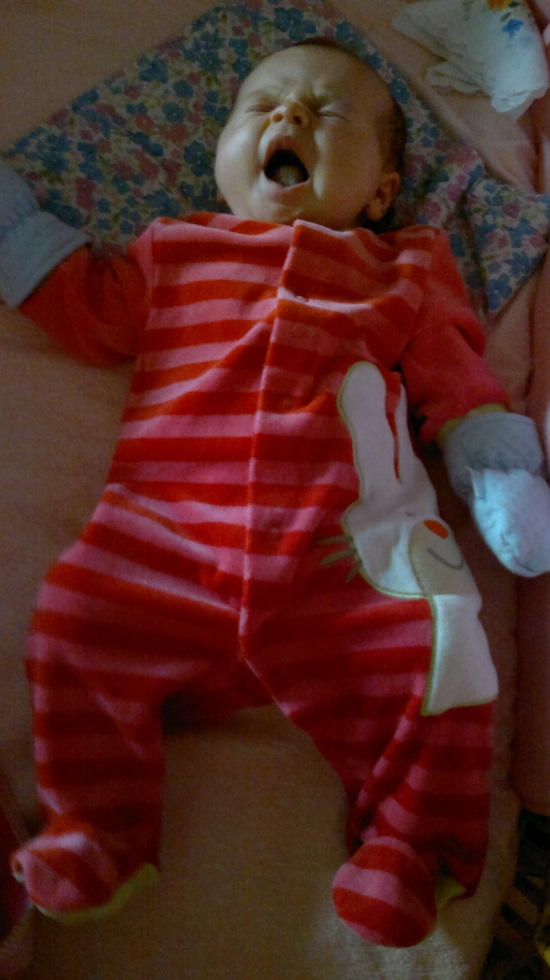 děkuji vám za pozornost
27.1.2012
Tomáš Sýkora: CERN - laboratoř (nejen) mikrosvěta
49
backup
27.1.2012
Tomáš Sýkora: CERN - laboratoř (nejen) mikrosvěta
50
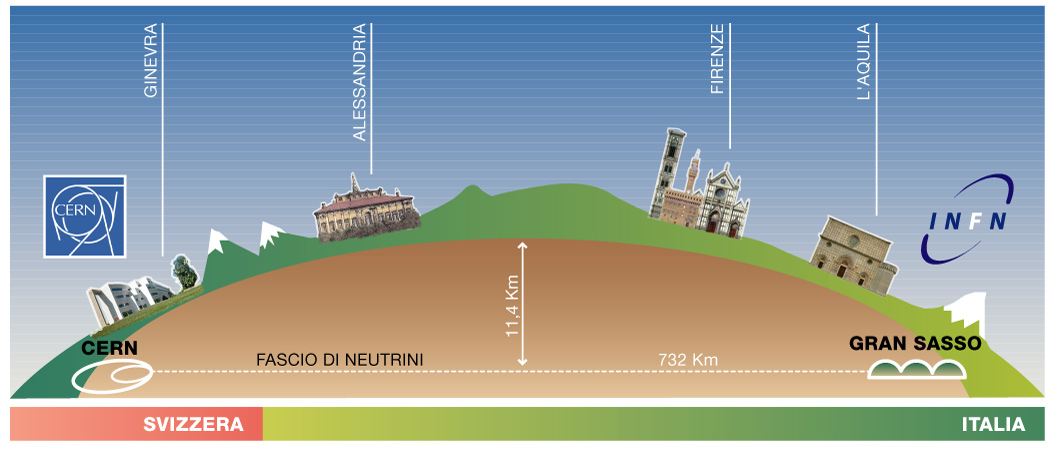 27.1.2012
Tomáš Sýkora: CERN - laboratoř (nejen) mikrosvěta
51
fyzika jádra a částic v medicíně (1)
výzkum a možné aplikace: již přes 100 let
1895 W.C.Röntgen – RTG záření
fyzikální vlastnosti, možné využití v medicíně
aplikace: diagnostika – 6 týdnů, terapie – 12 měsíců po objevu
1896 H.Becquerel – přirozená radioaktivita
1898 M.Curie – radium
léčba nádorových onemocnění
1923 G.de Hevesy – radioaktivní značení
přesná detekce → vysoká citlivost, neovlivní fyziologické podmínky
131I + štítná žláza: kurativní (1938 Hertz, Roberts, Evans)
další izotopy: paliativní léčba; diagnostika
1931 E.O.Lawrence – cyklotron
izotopy s krátkou dobou života (1939 J.Lawrence – terapie)
1946 R.Wilson – hadronová radioterapie
1954 J.Lawrence – protonové svazky
1974 C.A.Tobias, J.Lawrence – ionty
1997 PSI, GSI – aktivní skenování
1951 Wrenn, Brownell, Sweet – pozitronová emisní tomografie (PET)
70. léta G.Hounsfield, A.Cormack – počítačová tomografie (CT)
1972 Damadian – jaderná magnetická rezonance

detektory (filmy, ionizační komory, Geiger-Müllerovy čítače, scintilátory)
prostorové rozlišení, nižší zátěž pacienta
výpočetní metody
Mgr. Pavel Kundrát, PhD.
Fyzikální ústav AV ČR
27.1.2012
Tomáš Sýkora: CERN - laboratoř (nejen) mikrosvěta
52
Fyzika jádra a částic v medicíně (2)
diagnostické metody: 3D zobrazovací techniky
počítačová tomografie (CT) – RTG – elektronová hustota
magnetická rezonance (MR, NMR, MRI)
polarizace jádra ve vnějším mag. poli
měkké tkáně (+ informace o typu tkáně)
pozitronová emisní tomografie (PET)
nosič + izotop (18F-deoxyglukosa (FDG), 11C-methionin)
β+ rozpad, koincidence 2γ (511 keV)
kinetika farmak, výzkum mozku – nádory, Alzheimerova choroba

terapie nádorových onemocnění
biologická účinnost ionizujícího záření: 300 Gy letální … ohřátí o 0.001°C
fotonová radioterapie
fyzikální omezení (exponenciální pokles dávky s hloubkou průniku)
brachyterapie
radioaktivní izotop vázaný na selektivně vychytávané látky (štítná žláza + jód) – kurativní, paliativní
neutronová záchytová terapie (BNCT)
neutronová terapie (externí svazek)
svazky pionů π-
hadronová radioterapie (protony, ionty)
27.1.2012
Tomáš Sýkora: CERN - laboratoř (nejen) mikrosvěta
53
Radioterapie nádorových onemocnění
lokální léčebná metoda
přizpůsobit oblast předávané dávky podle tvaru ložiska
konvenční radioterapie: fotony, elektrony (60Co, linac)
exponenciálně klesající hloubkové dávky
ozařování z více polí
frakcionace
radioterapie s modulovanou intenzitou (IMRT)
nehomogenní intenzitní profil
pokrytí cílové oblasti vysokou dávkou
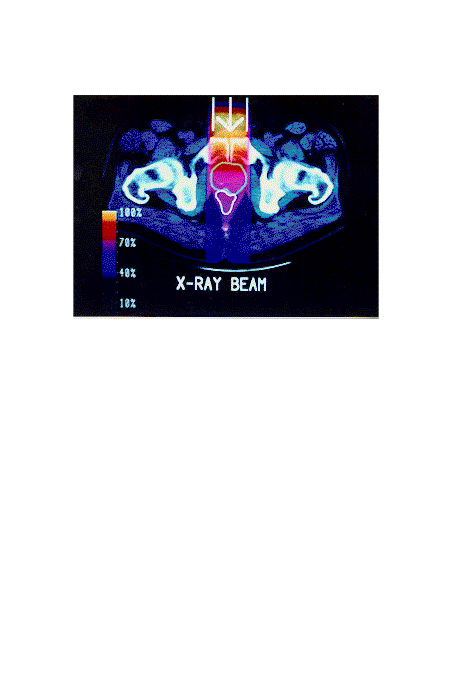 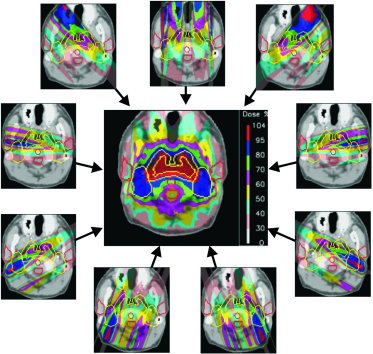 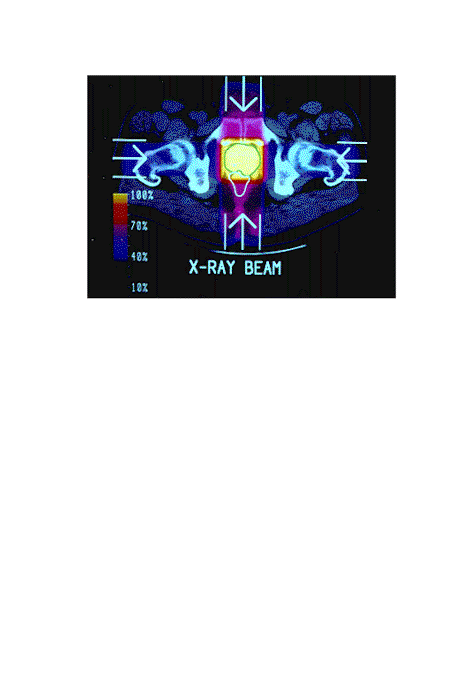 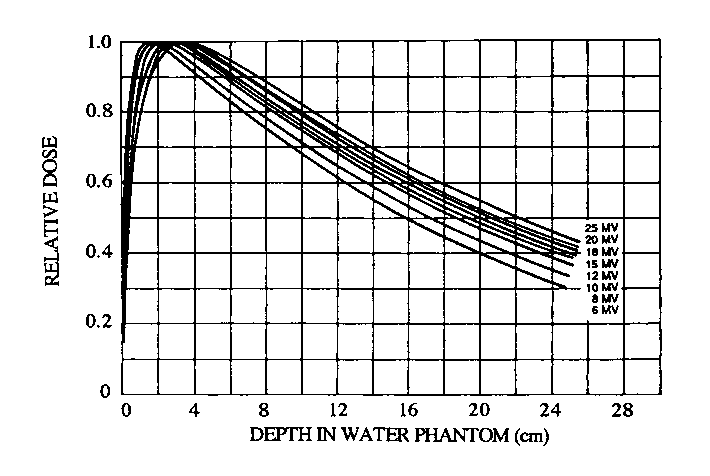 27.1.2012
Tomáš Sýkora: CERN - laboratoř (nejen) mikrosvěta
54
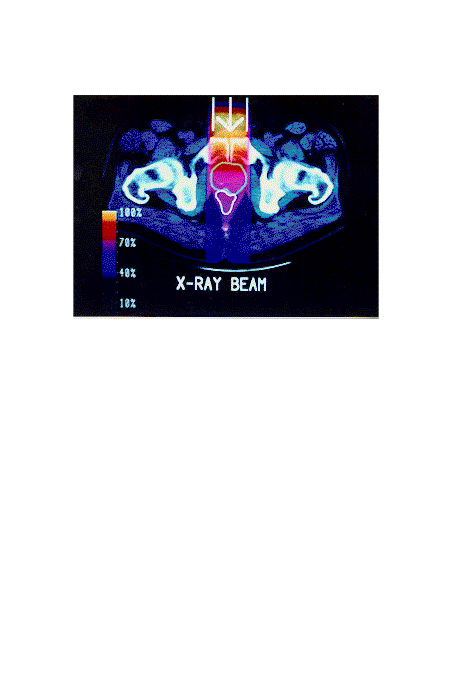 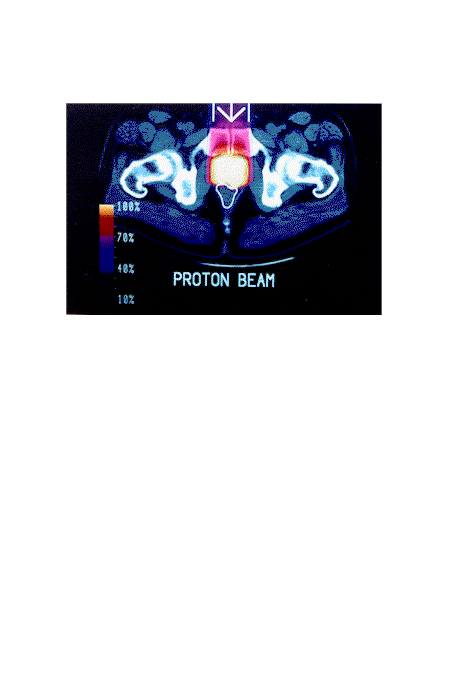 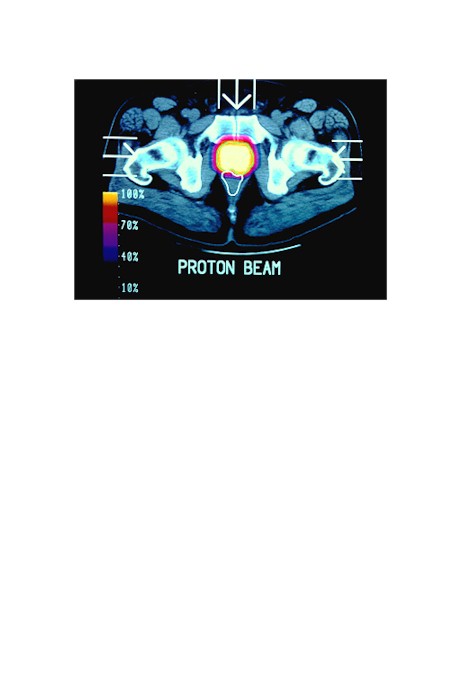 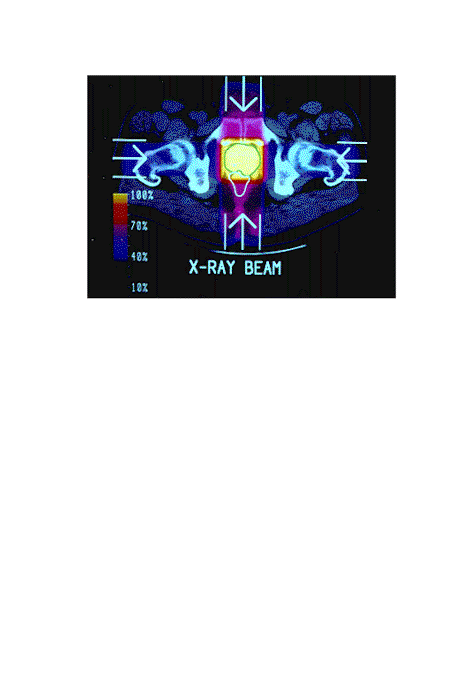 Hadronová radioterapie
protony, ionty
(60-250 MeV, 100-400 MeV/u)
Braggův pík
	→ vysoká konformace
vyšší biologická účinnost (RBEion=Dx/Dion)
nepříznivý kyslíkový efekt potlačen (OER=Dhypoxic/Doxic)
frakcionace
online monitoring PET
nádory v blízkosti kritických zdravých struktur
radioresistentní nádory
úspěšnost léčby: zlepšení o 5-10%
ČR: cca 1000-2000 pacientů ročně
27.1.2012
Tomáš Sýkora: CERN - laboratoř (nejen) mikrosvěta
55